Fertilization
& 
Pregnancy
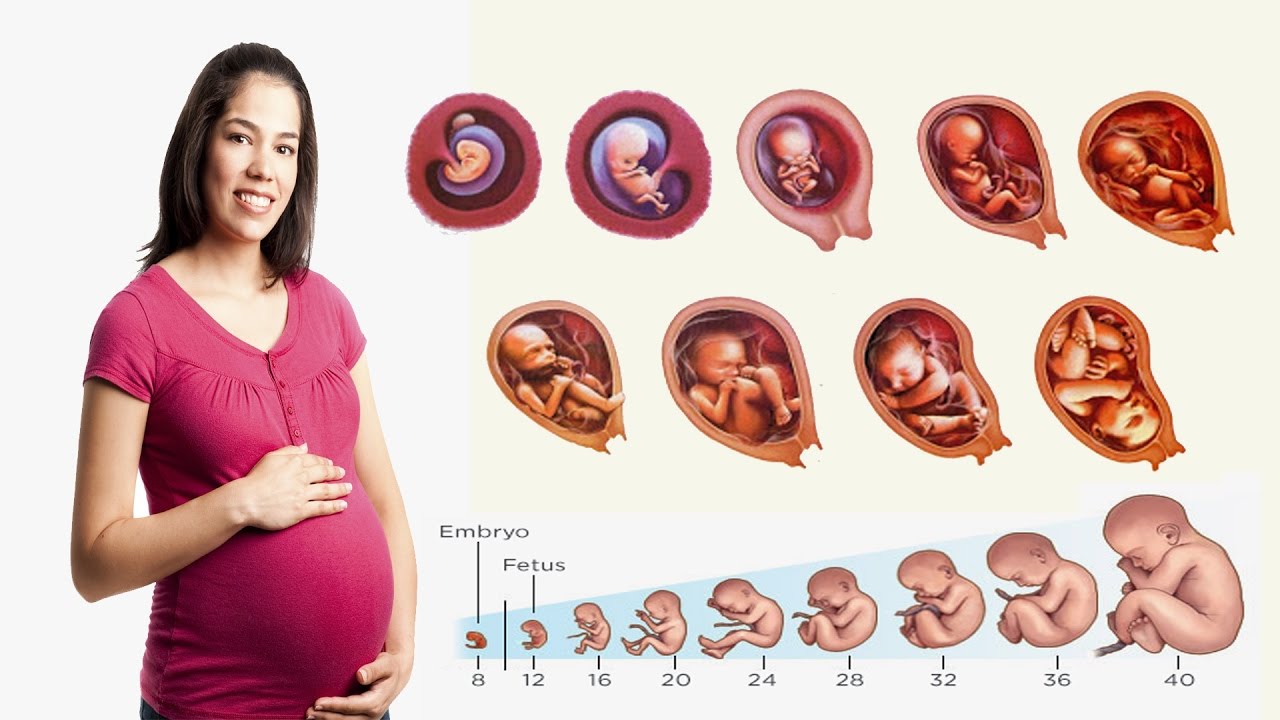 What is Fertilization?
fertilization is when the haploid (N) sperm connects and "mixes" chromosomes with the haploid (N) ovum

occurs in the fallopian tube

occurs following ovulation
egg is only viable for about 24 hours after ovulation

sperm can live inside the body for 3 days
Ovum Fertilization
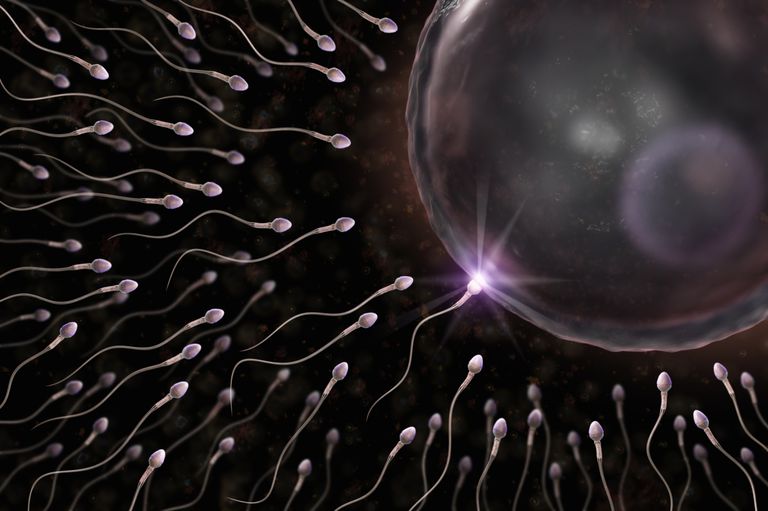 Watch fertilization video
4 steps of fertilization
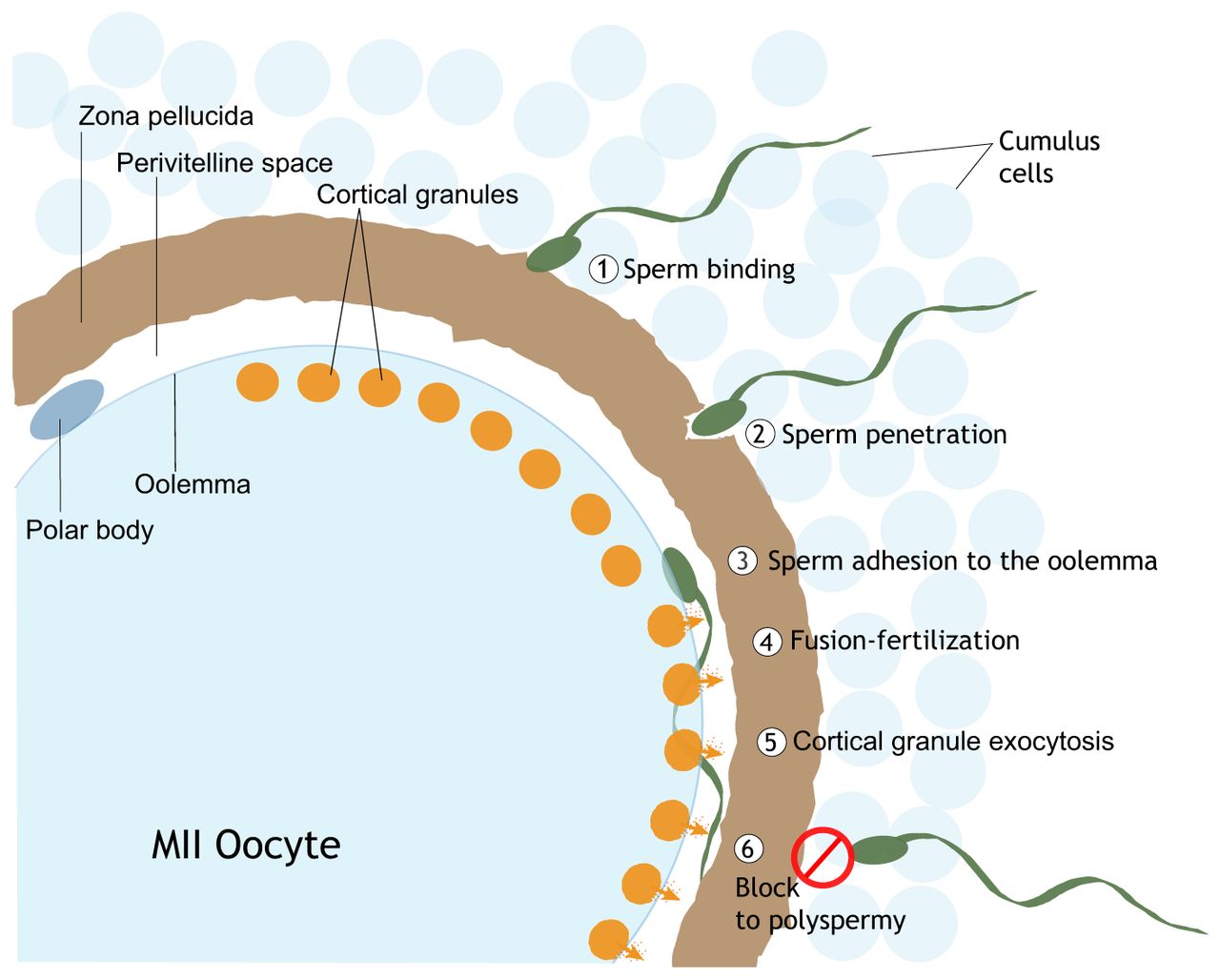 Sperm binding (to zona pellicida)
Acrosome reaction (sperm enzymes)
Cortical reaction (prevent polyspermy)
Genetic transfer (male DNA to ova)
Development of a 
Zygote to Embryo
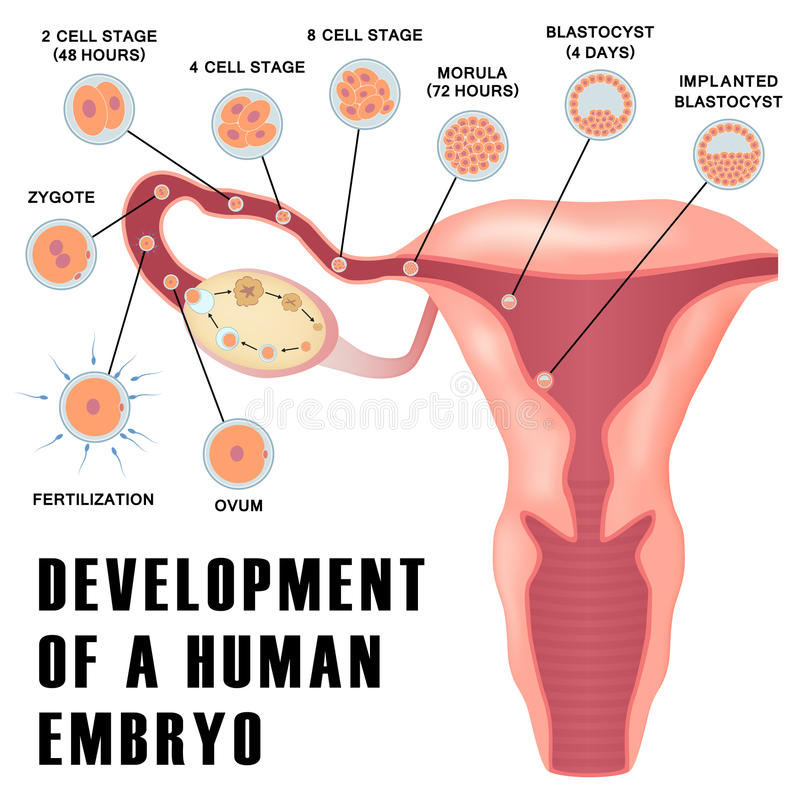 Ova  Zygote  Cleavage  Morula  Blastula  Gastrula  Embryo  Fetus
Early Embryology
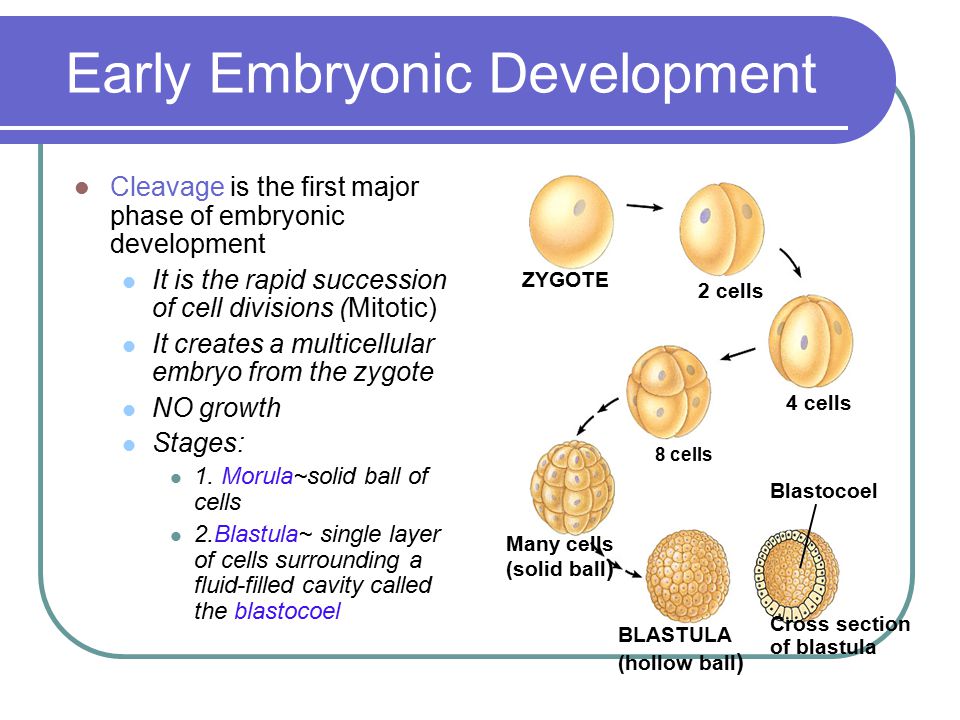 Gastrulation
The process where the single layers blastula folds into a three layers gastrula.
  
Ectoderm becomes skin and nervous system.

Mesoderm becomes skeletal system, heart, circulatory vessels

Endoderm becomes digestive system
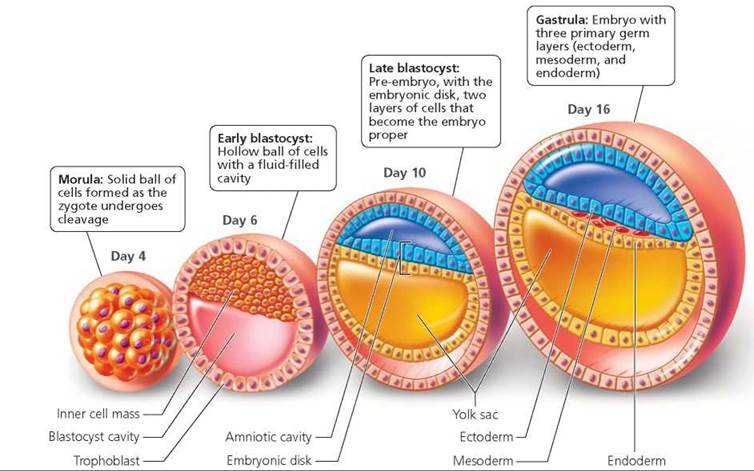 Gastrulation
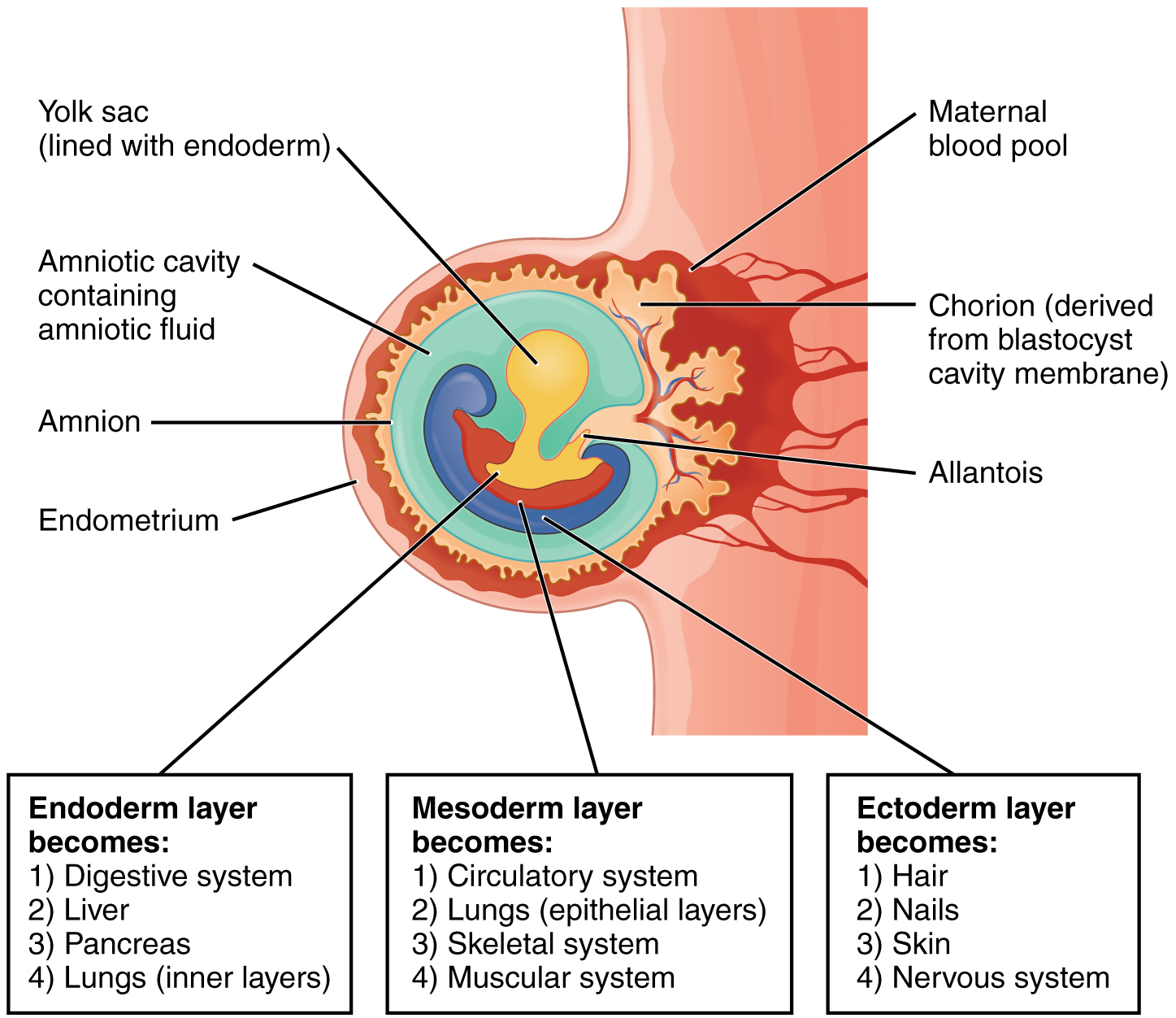 Gastrulation
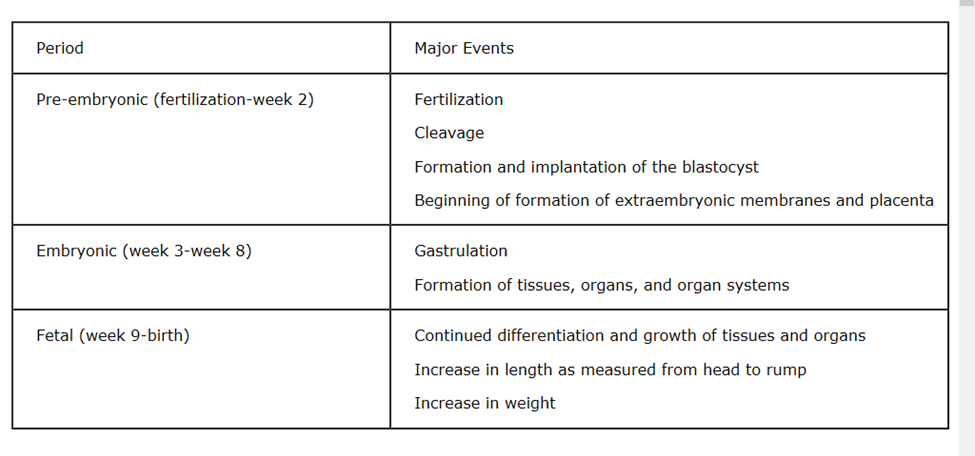 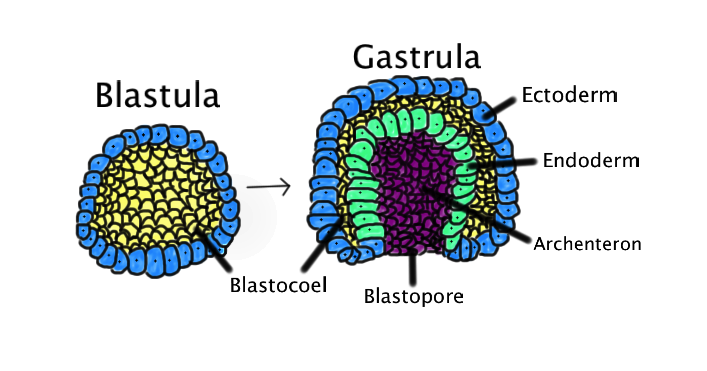 Zygote forms half the placenta
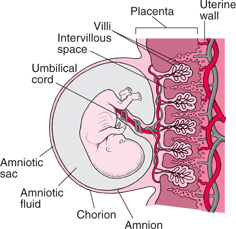 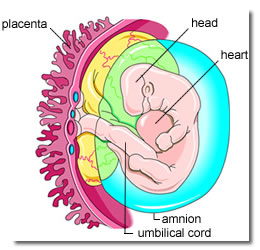 Hormone Changes After Fertilization
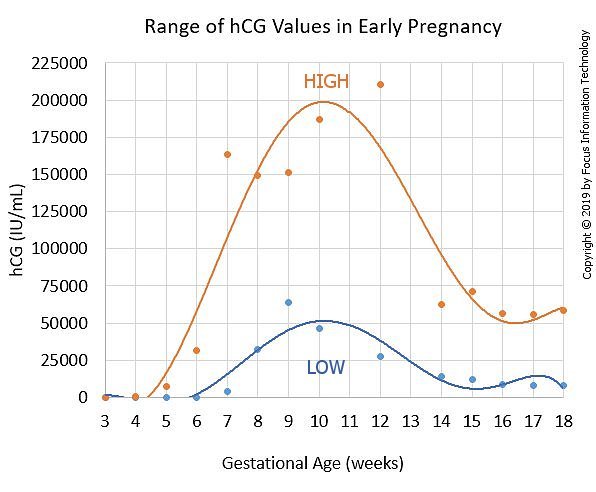 Human Chorionic Gonadotropin hormone (HCG) is produced by placenta as soon as embryo implants in wall
HCG tells corpus luteum to continue to make Estrogen and Progesterone
hormone tested for in pregnancy tests (will be in urine and blood)
HCG is also what can cause morning sickness
Development of fetus
 (Week 1 – 9)
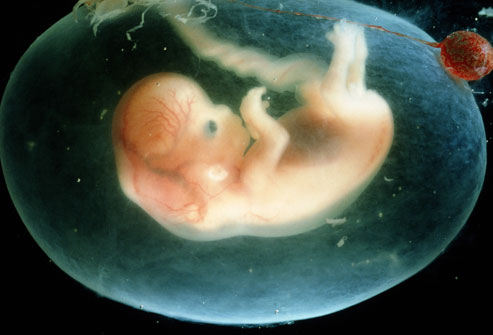 What do you notice?
What do you wonder?
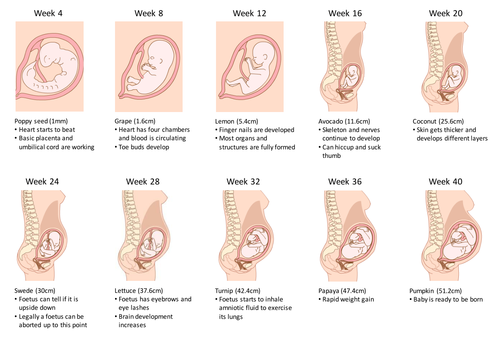 What do you notice?
What do you wonder?
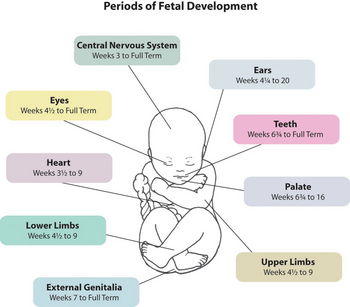 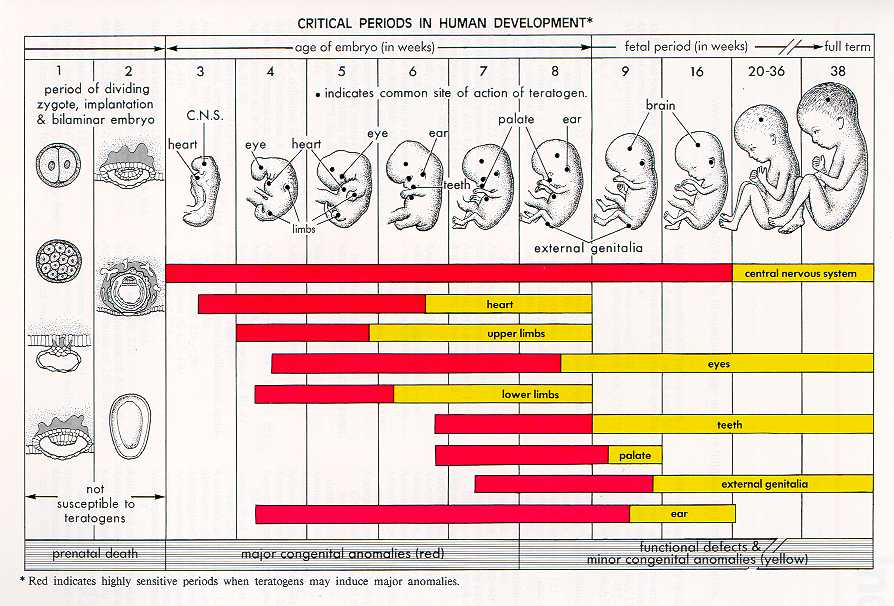 What do you notice?
What do you wonder?
Identical versus 
Fraternal Twins
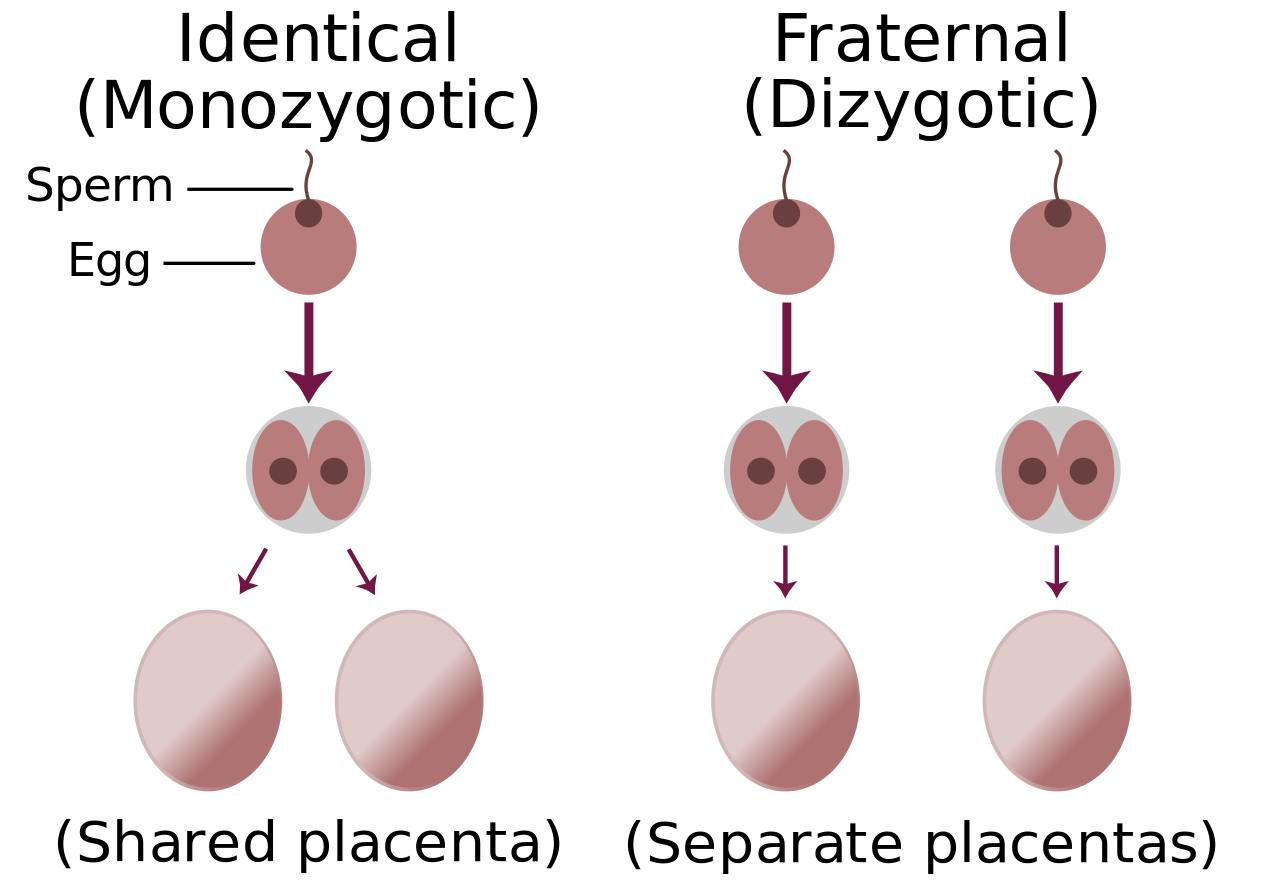 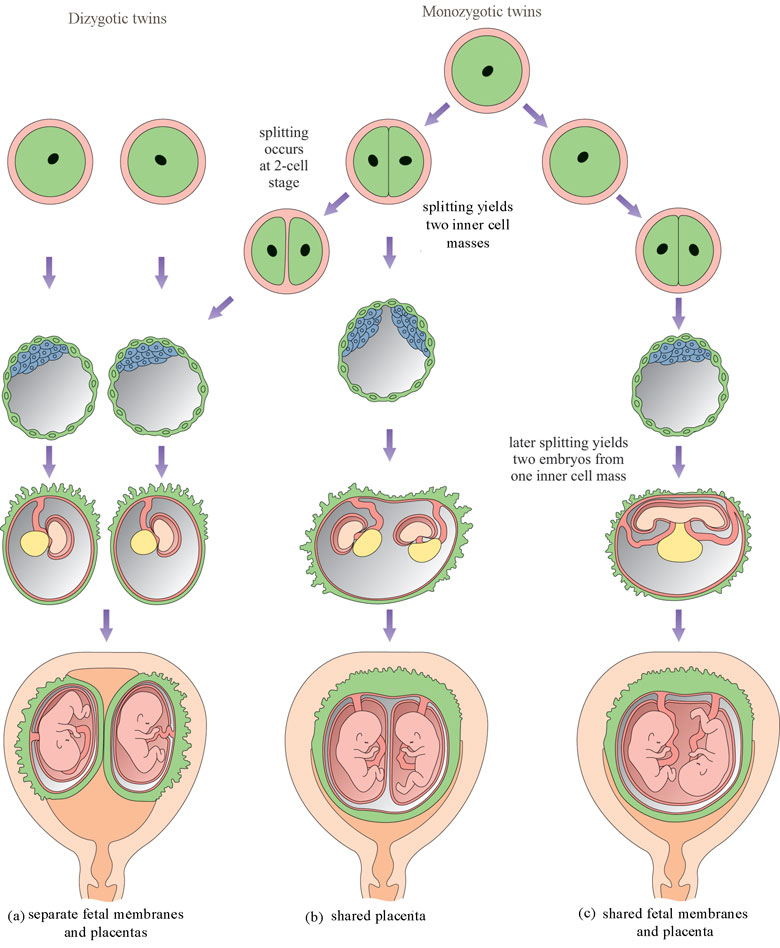 One Placenta or two?

One Membrane or two?
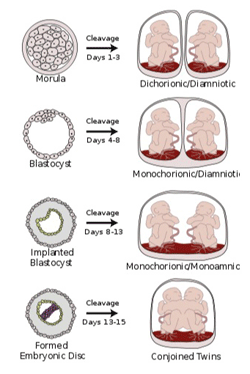 Coinjoined Twins
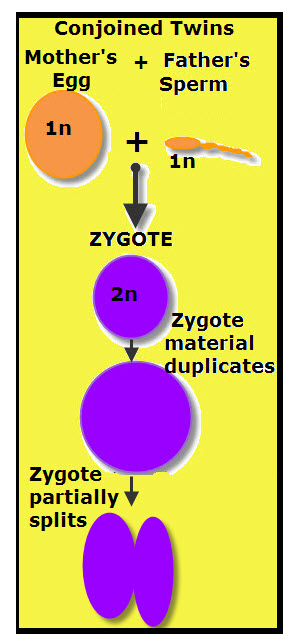 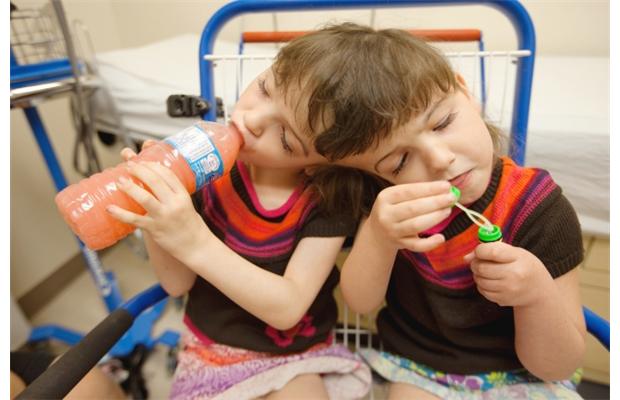 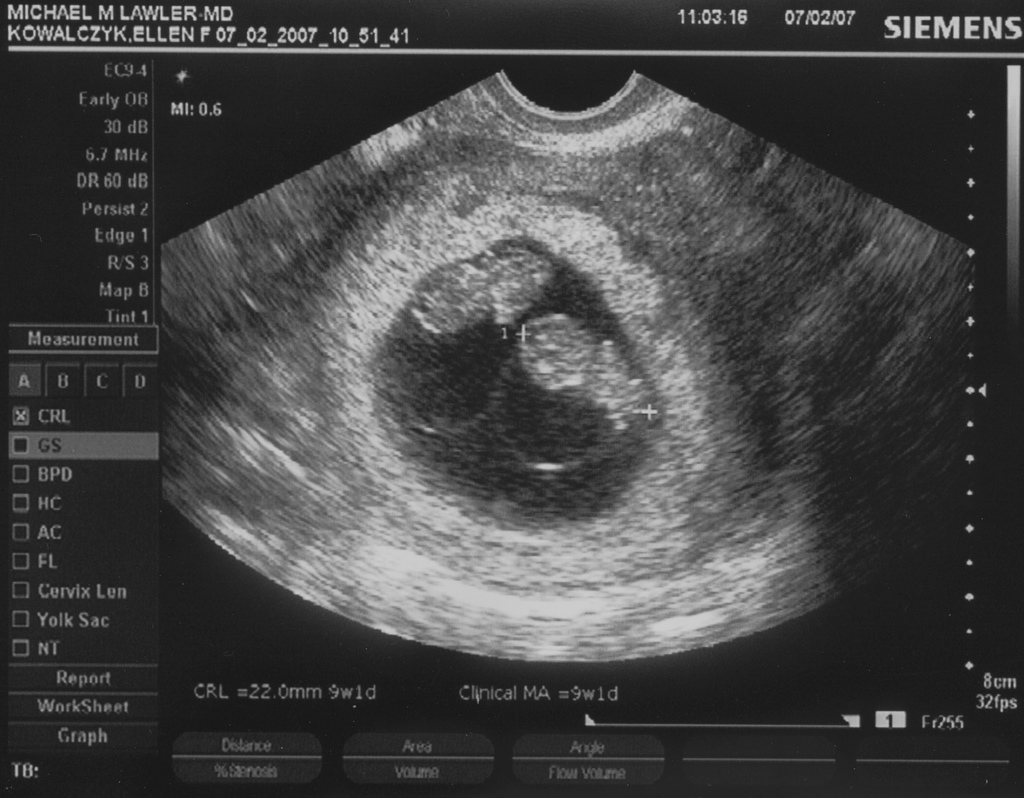 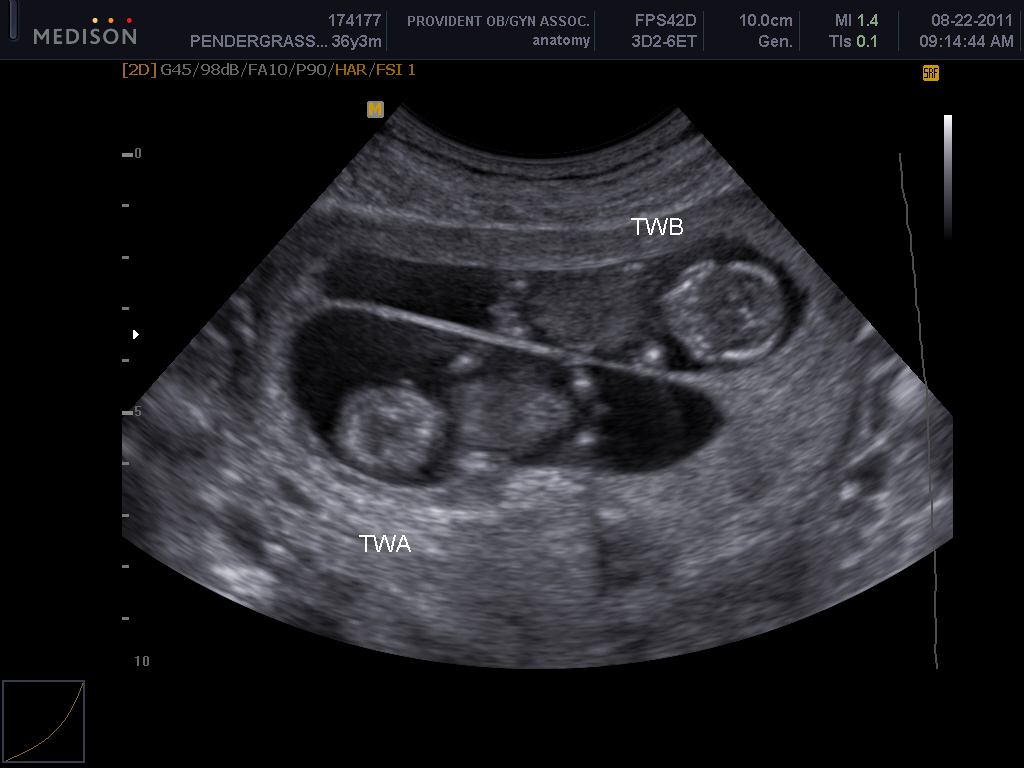 Ultrasounds
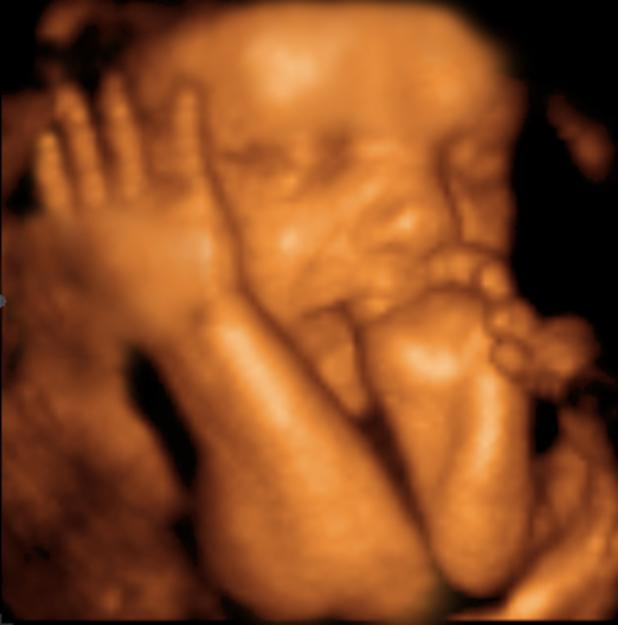 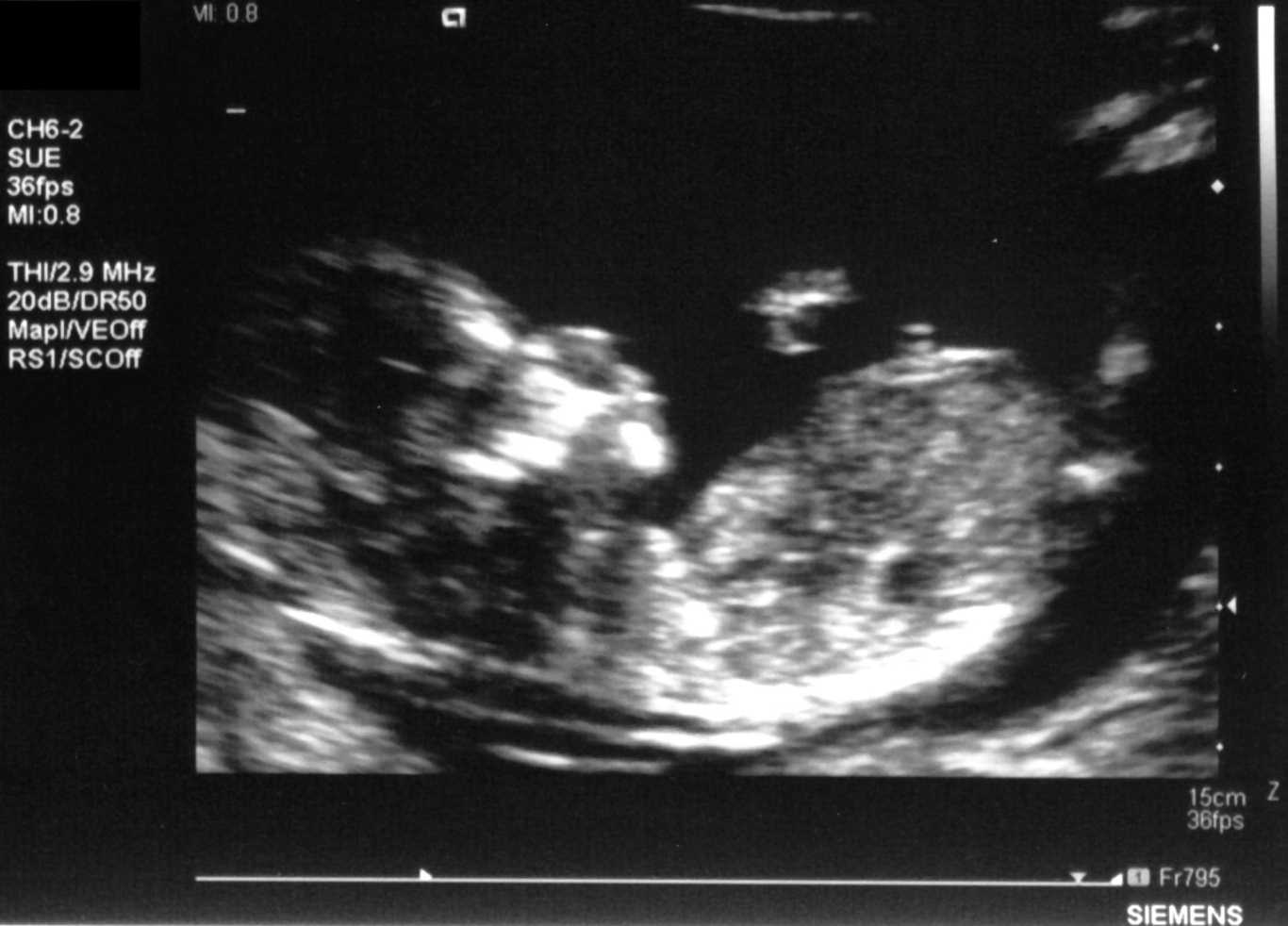 At the end of the 40 weeks... 
now what??
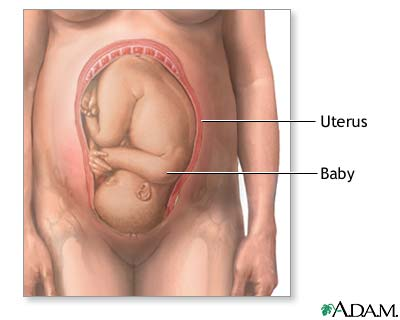 baby is head down in pelvic cavity

pressure of head on cervix causes release of oxytocin hormone

produced in hypothalamus and stored and released by pituitary
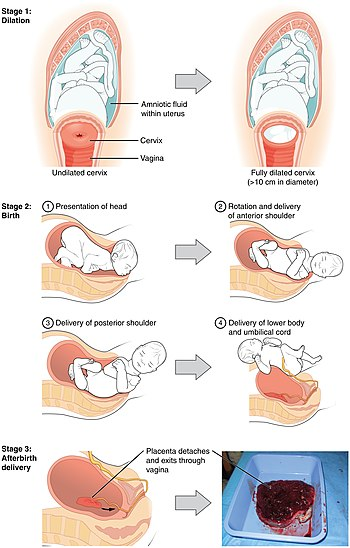 At the end of the 40 weeks... 
now what??
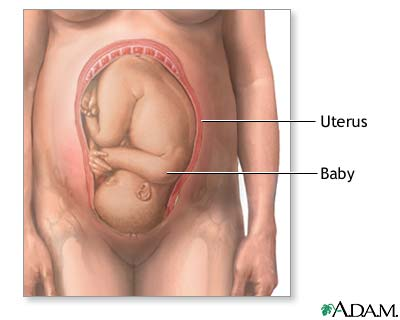 This causes contractions of myometrium

this causes extra pressure on cervix, which causes extra release of oxytocin...positive feedback loop
Positive Feedback Loop
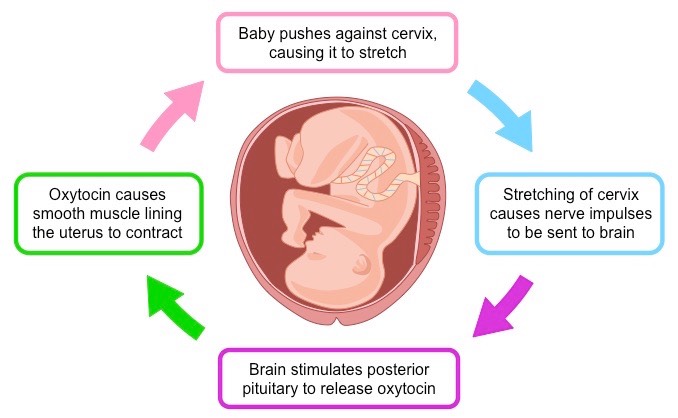 Positive Feedback Loop vs Negative Feedback Loop
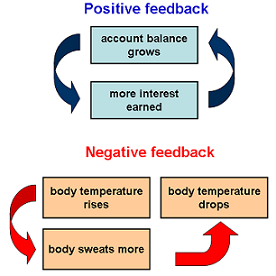 Labour and Delivery
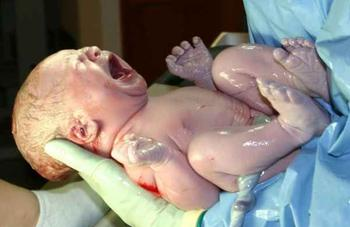 What do you notice?
What do you wonder?
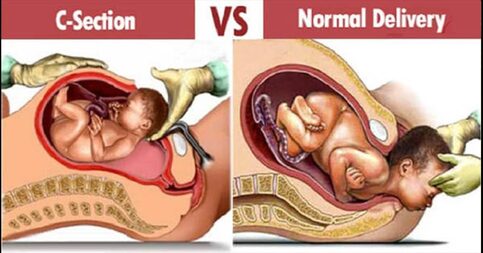 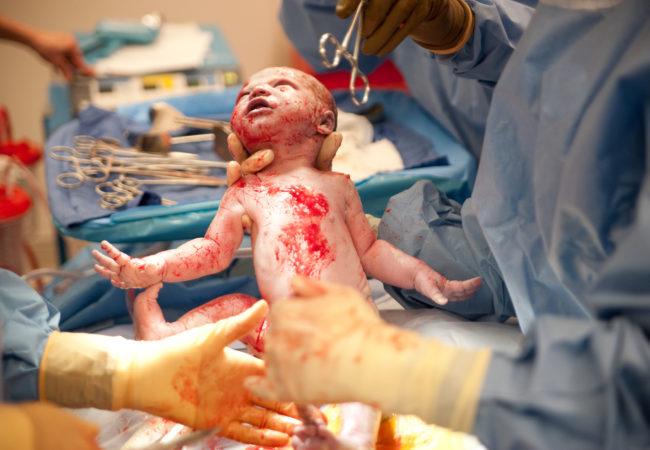 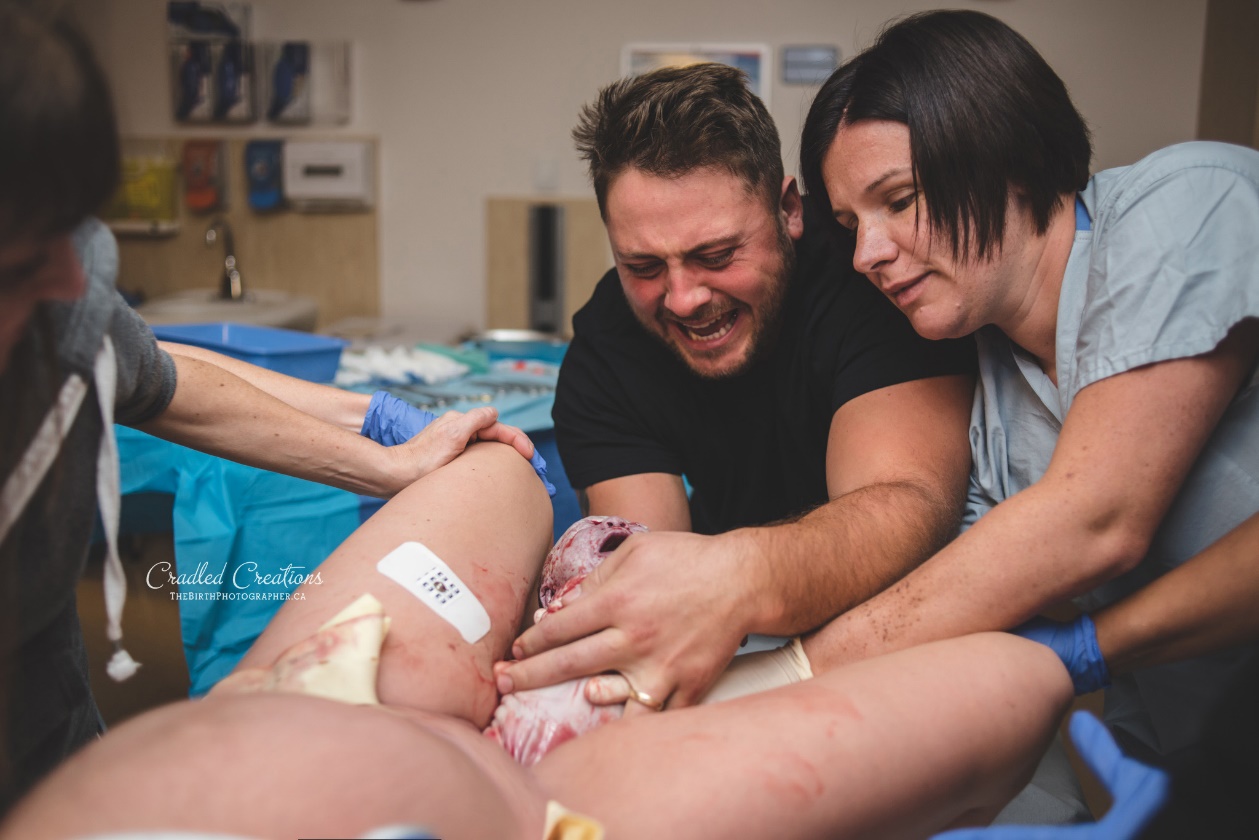 Mammary Gland Development
A mammary gland is an exocrine gland 
that produces milk to feed young offspring.

Breasts develop after puberty due to estrogen

Prolactin is the hormone that helps produce milk, produced in pituitary

Prolactin is suppressed by the progesterone made in pregnancy
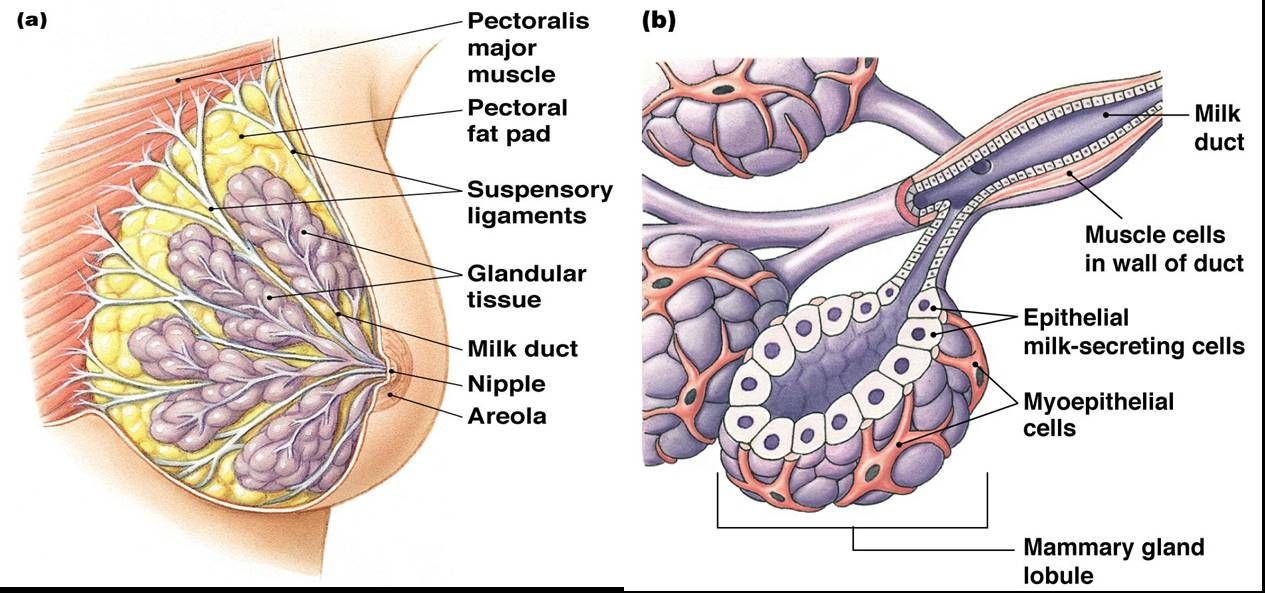 Estrogen and prolactin cause the production of milk in lobes
15 lobes and milk ducts that bring milk to the nipple
Mammary Gland Development
Mammary glands are modified sweat cells
The areola contains secretory glands that help during nursing
Glands connected with lymphatic system to help drain extra tissue (antibodies in breast milk to develop fetal immunity)
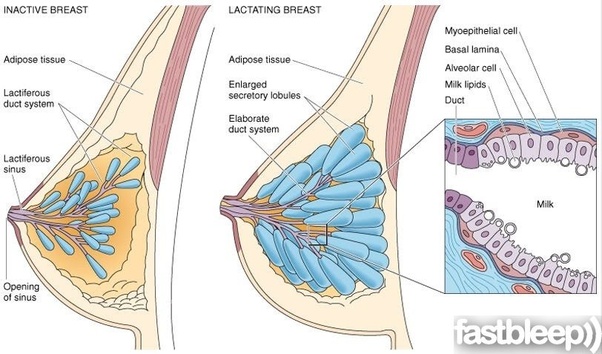 Mammary Gland Development
Oxytocin is the hormone involved in milk release
Colostrom is the fluid released in the first couple nursing let downs and contain high antibodies and protective proteins
Suckling of the baby causes a release of oxytocin from the posterior pituitary to create pressure in milk lobes and release milk.
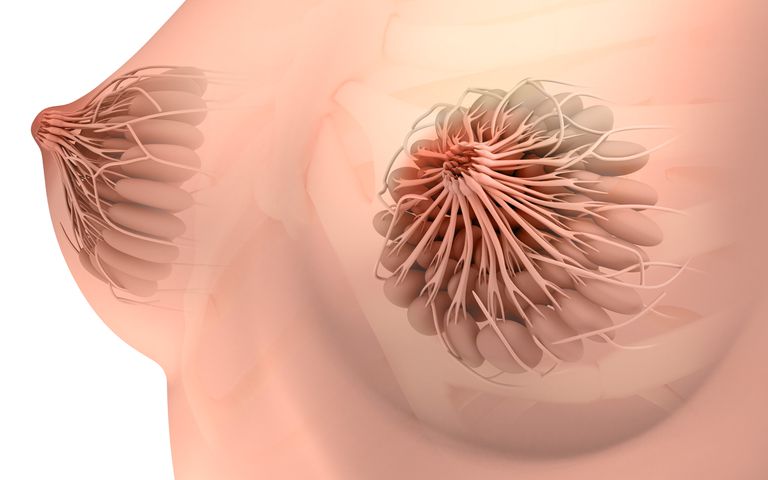 Keeping Your Reproductive System Healthy
STI Prevention

Viral and bacterial infections can scar and harm reproductive system
Choose a barrier contraception  method prevents genital tissues from touching
Pregnancy Prevention

Preventing gametes from fertilizing
Choose either a barrier or chemical method that prevents fertilization
Types of Contraception
Chemical Method:
Prevents ovulation and thickens cervical mucous
Mini Pills (Prog only)
Combo Pills
IUD
Injection
Patch
Implant
Barrier Method:
Stops gametes from  meeting
Condom (male and female)
Diaphragm
Cervical cap
Sponge
Sterilization
NO STI protection
Types of Contraception
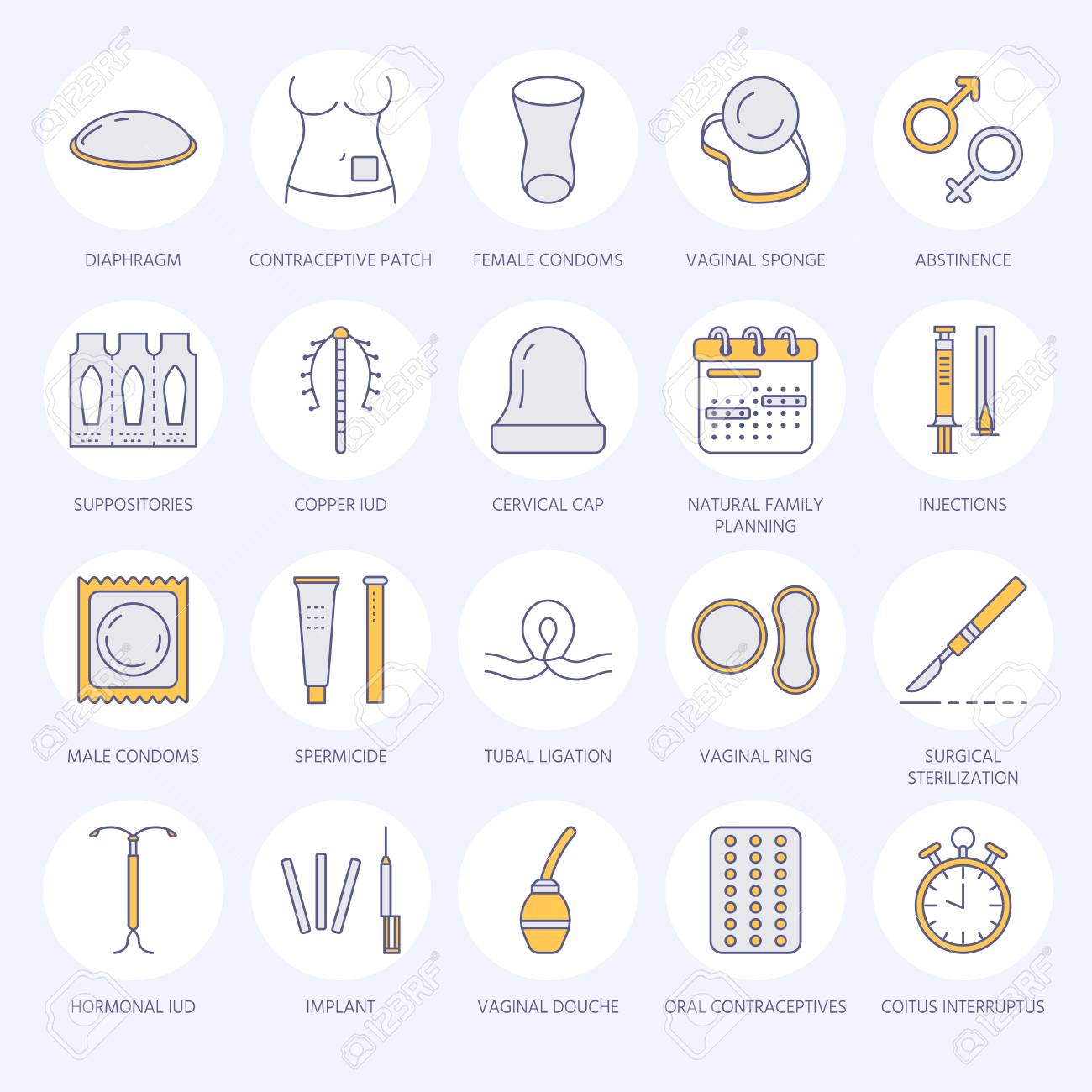 Watch video
Birth Control Pills
Watch video
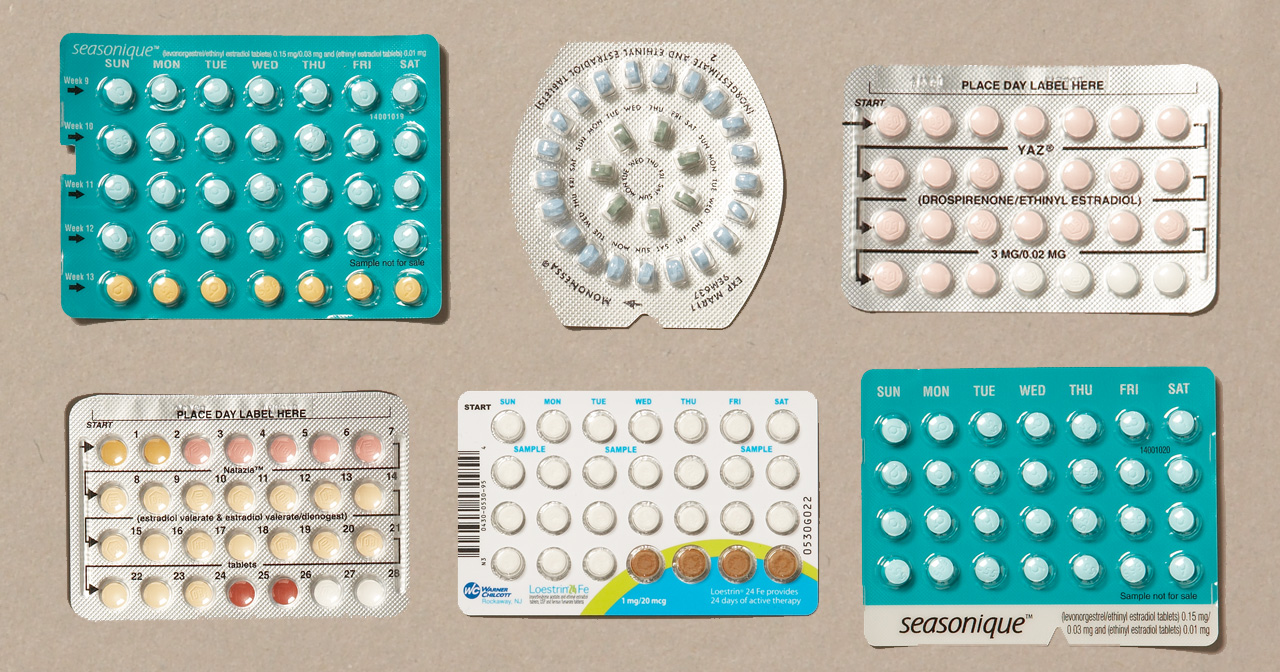 Mini Pills (Progestin only)
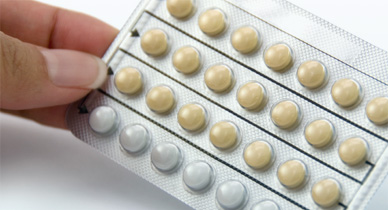 Progestin-only birth control pills, sometimes called “mini-pills,” have several effects in the body that help prevent pregnancy:
The mucus in the cervix thickens, making it difficult for sperm to enter the uterus and fertilize an egg
They stop ovulation, but they do not do so consistently. About 40% of women who use progestin-only pills will continue to ovulate
They thin the lining of the uterus
NO STI Protection!!!
Combination Pills (Progesterone and Estrogen)
The heightened levels of progesterone and estrogen suppress FSH and LH from maturing and releasing another ova…no ovulation
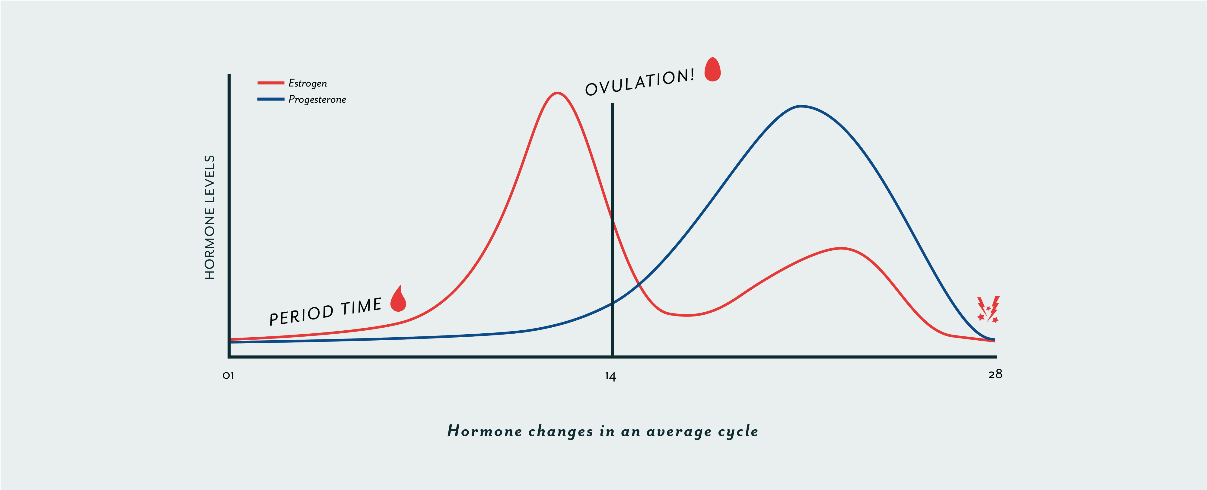 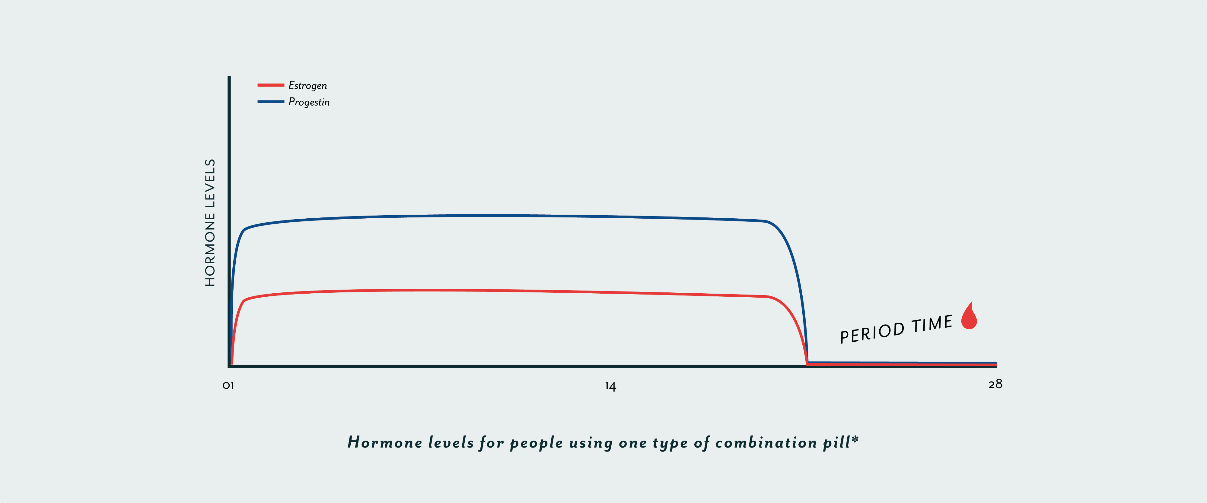 I.U.D
99% effective

Can be plastic with hormone release or copper

Prevent sperm from successfully making it through the uterus

Copper kills sperm

NO STI Protection!!!
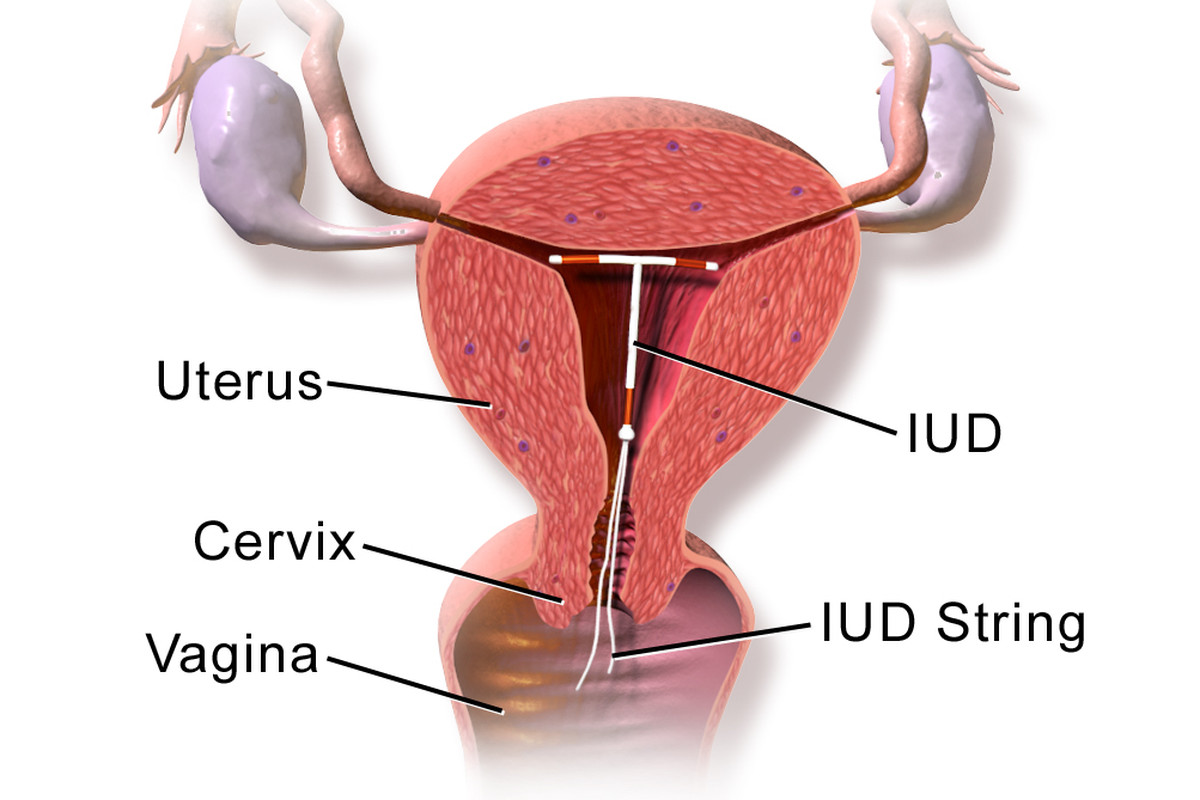 Birth Control Patch
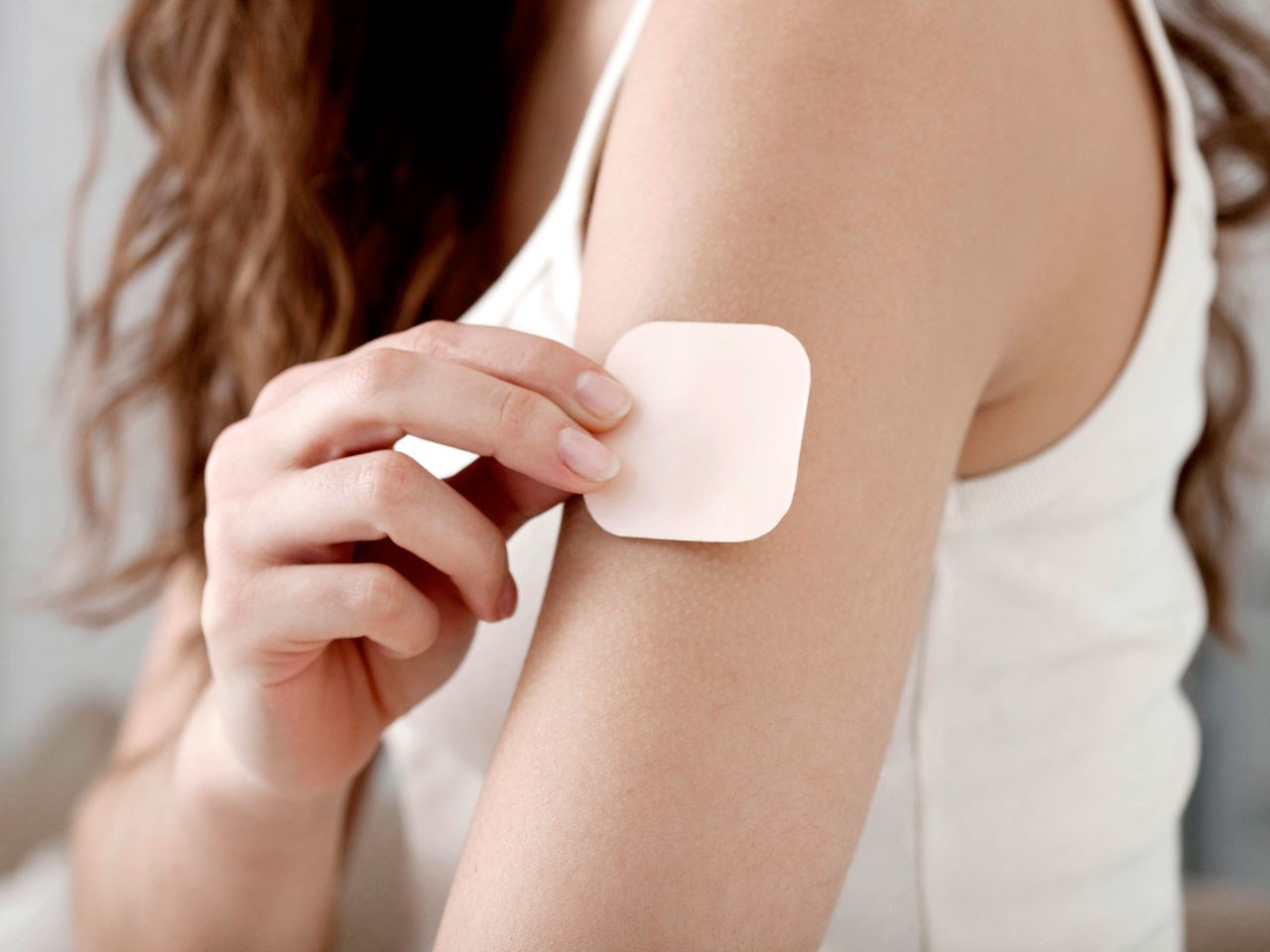 Releases hormones through the skin
Contains estrogen and progesterone
Prevents ovulation and thickens cervical mucous
Put on new patch each week
NO STI Protection!!!
Sterilization
NO STI PROTECTION
Tubal Ligation
Females
Vasectomy
Males
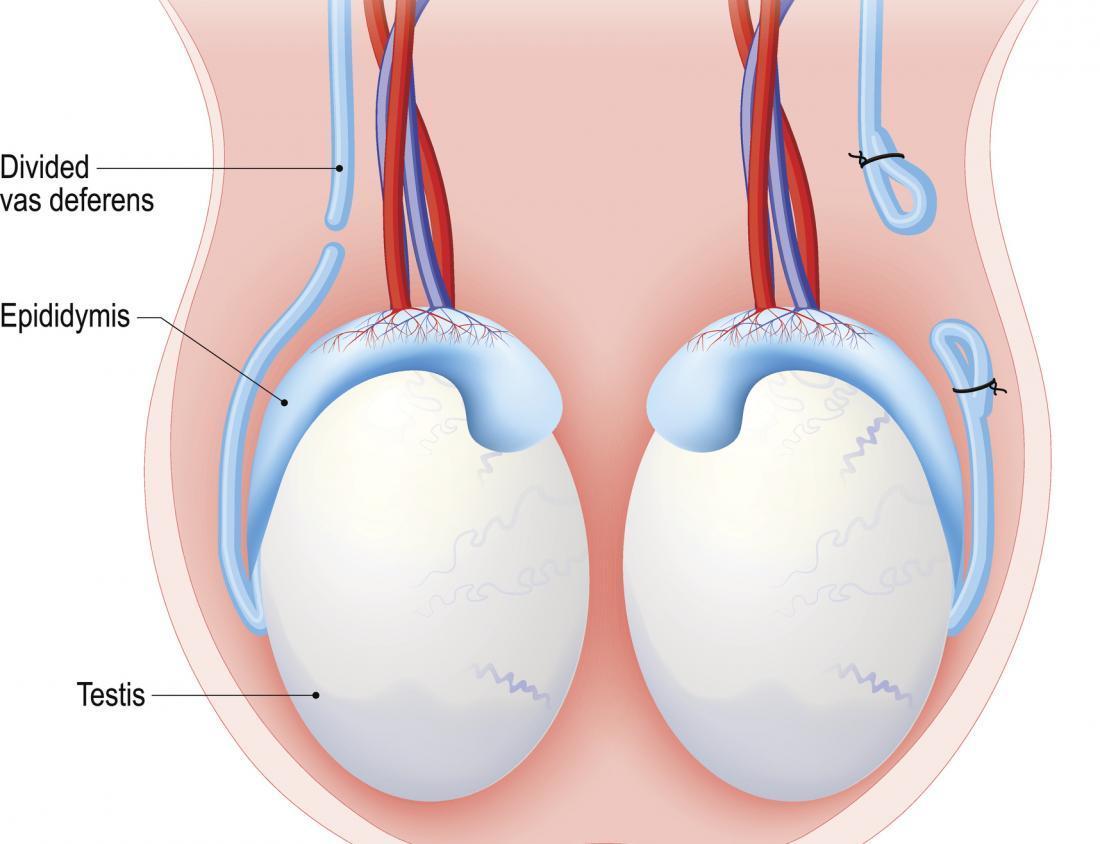 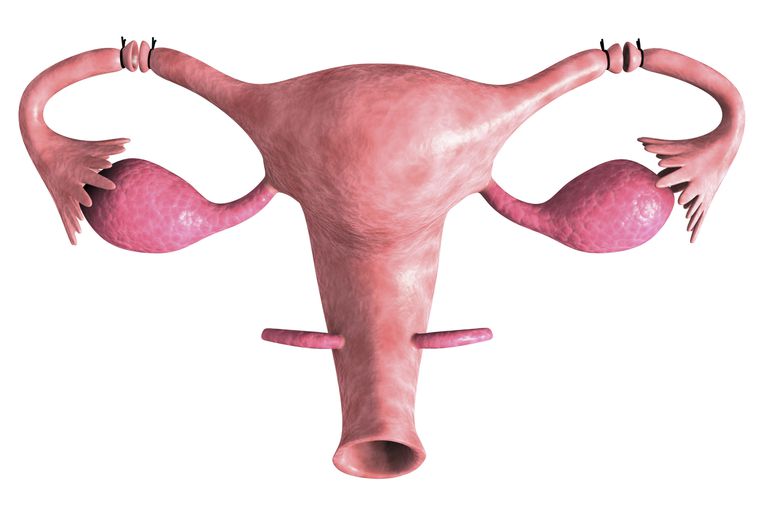 Nexplanon
Implant in the arm
Releases progestine
Lasts 5 years
Doctor implants
NO STI Protection!!!
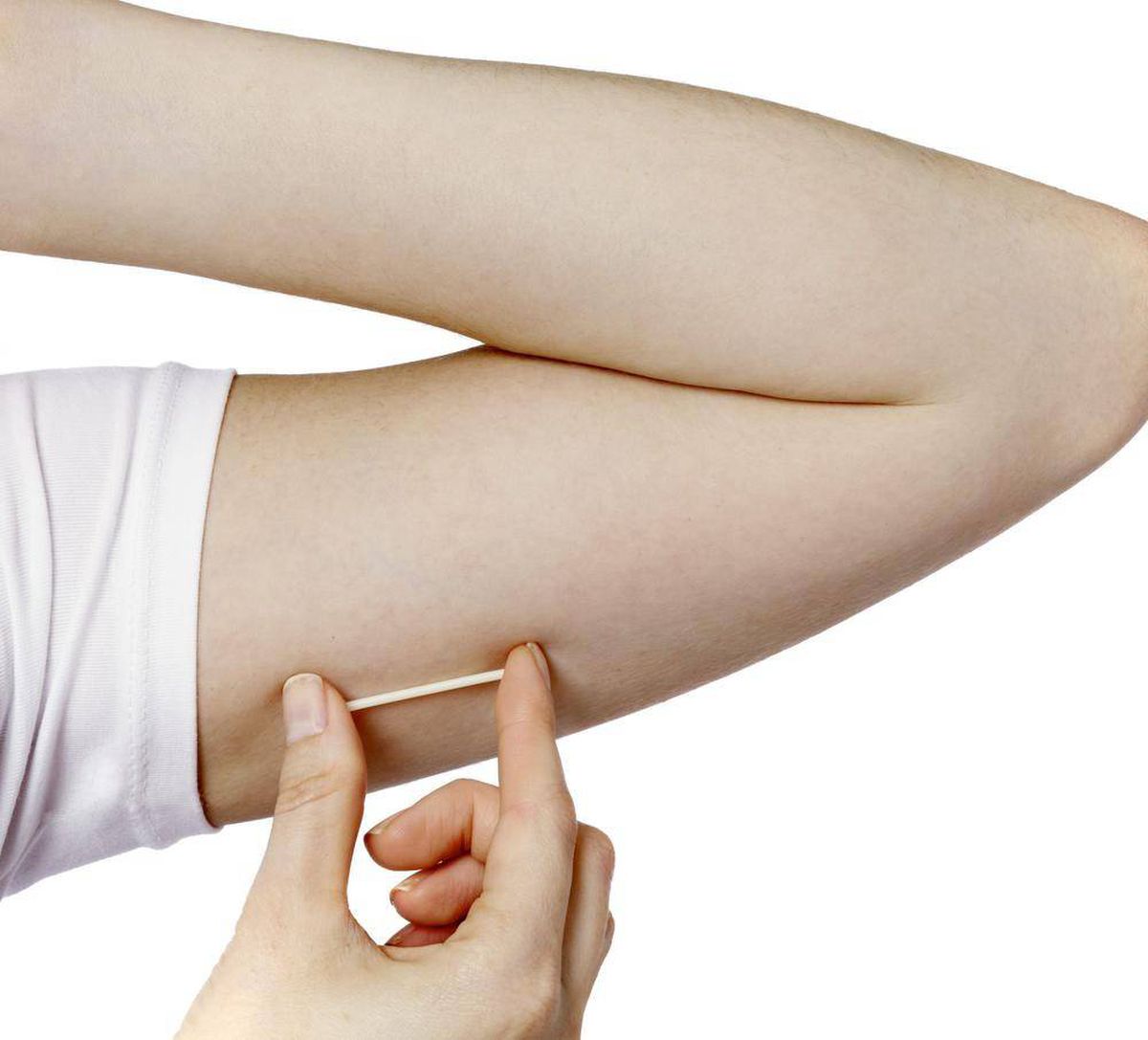 Diaphragm
Acts as a barrier to prevent sperm from going up uterus
Used in conjunction with spermicidal jelly which contains a chemical which will kills sperm
NO STI Protection!!!
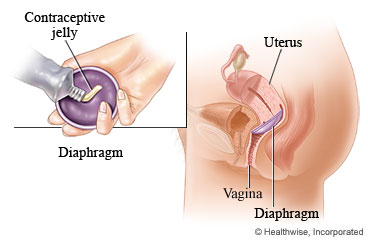 Condoms
The only form of contraception which has SOME protection against STI infections
Acts as a barrier so that gametes do not meet. If gametes do not meet, fertilization can not occur
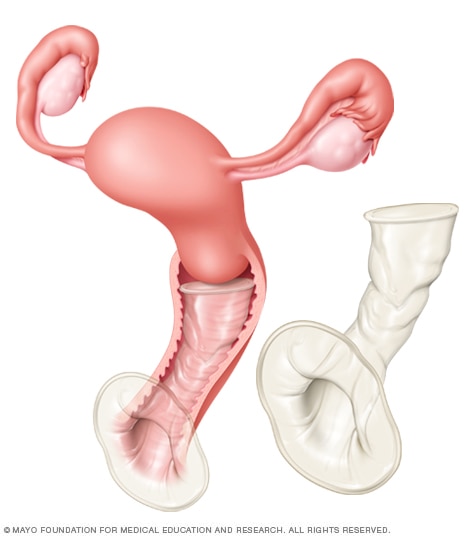 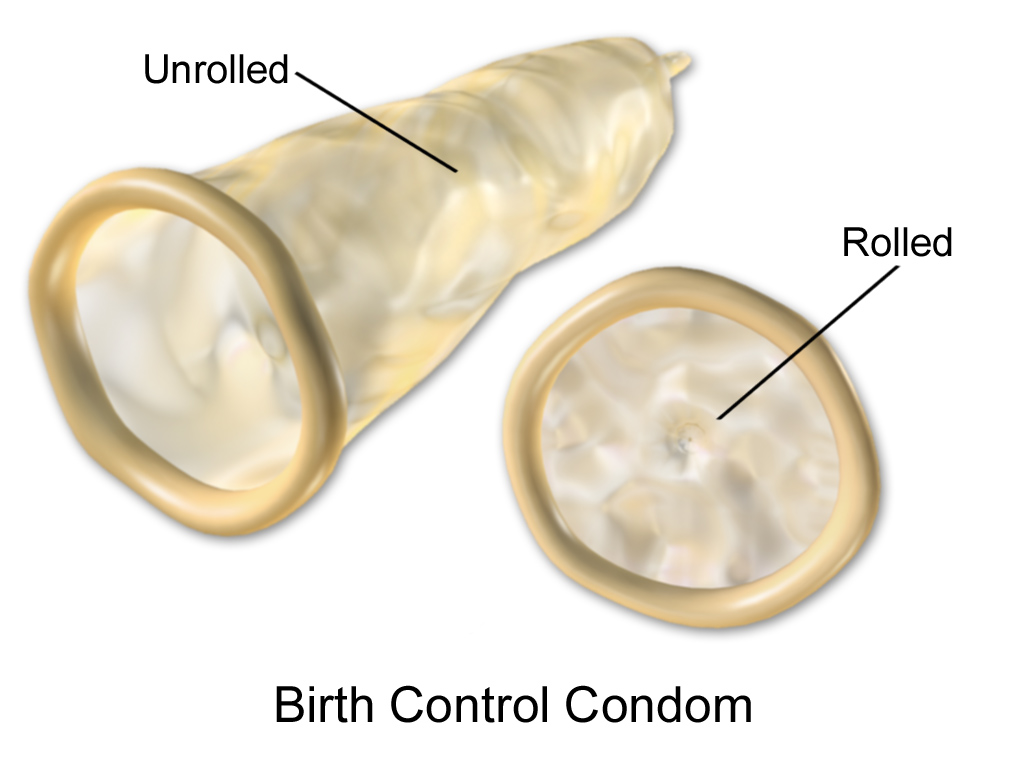 Male Condom
Female Condom
Homework
Complete the female Reproduction Worksheet (from last class) and check answer key on website
Complete the UNIT REVIEW (handed out today)
Study for final 30 minutes each evening